SD5953 Successful Project Management REVIEW 05
School of Design
The Polytechnic University of Hong Kong
IMPORTANT

Please sit with the members 
of your final group project
Graham Leach, Instructor
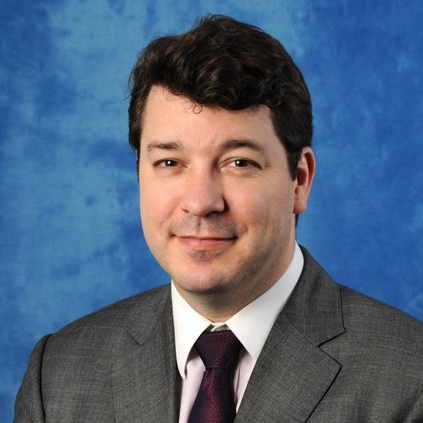 polyusd5953@gmail.com
www.graham-leach.com
Wikipedia - Work Breakdown Structure
A Work Breakdown Structure (WBS) is a deliverable-oriented decomposition of the elements of a project into ever smaller components. It is used to group and relate the elements that compose a project to reveal underlying relations.

The WBS helps to provide a framework for further Project Management related work, like cost estimating, schedule development, structuring, sequencing and project control.

A WBS element may be related to a product, data or a service.
http://en.wikipedia.org/wiki/Work_breakdown_structure
WBS Element Attributes
Four attributes common to every WBS element are:

    It directly relates to the Scope of the project.
    It falls between the Start and End time of the project.
    It is paid for from the Budget of the project.
    It utilizes the Resources assigned to the project.
http://en.wikipedia.org/wiki/Work_breakdown_structure
A WBS Organizes Work Packages
A Work Package exists at the lowest level of a project, at the ATOMIC level. ATOMIC tasks cannot be further decomposed.  They live inside the WBS deliverable network “boxes”.  They must be:

In accordance with the WBS “Sanity Checks”
Capable of producing a measurable deliverable
Able to be realistically and confidently estimated
http://en.wikipedia.org/wiki/Work_breakdown_structure
The ATOMIC Task
An ATOMIC task cannot be decomposed further without losing information. To protect from this, ensure that your decomposed tasks always meaningfully answer THE W5:

Who
What
When
Where
Why
Predecessors and Successors
Finish-to-finish (FF)
Finish-to-start (FS)
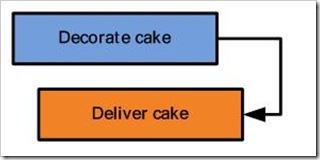 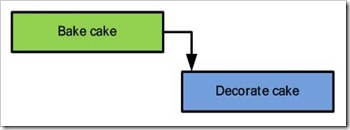 Start-to-start (SS)
Finish-to-finish (FF)
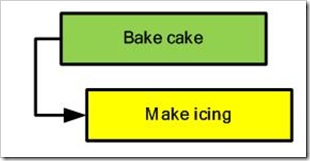 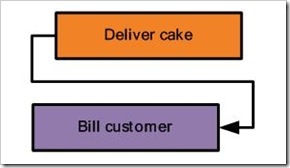 http://blogs.msdn.com/b/project/archive/2008/07/29/back-to-basics-understanding-task-dependencies.aspx
Looking at a Focus Task “In Context”
A Focus task is taken “in Context” when it is examined along with the implications of its Predecessor and Successor.
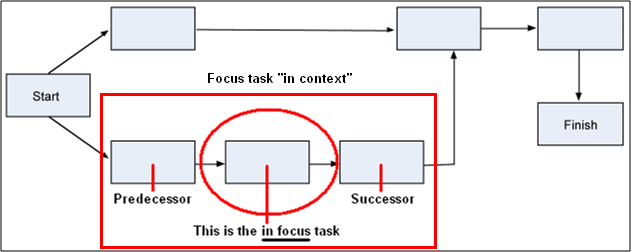 Special Cases - Part 1 (Start & Finish)
Only the Start and Finish events may be missing a Predecessor or a Successor, respectively.

Technically speaking, they are not tasks.  They are notations.
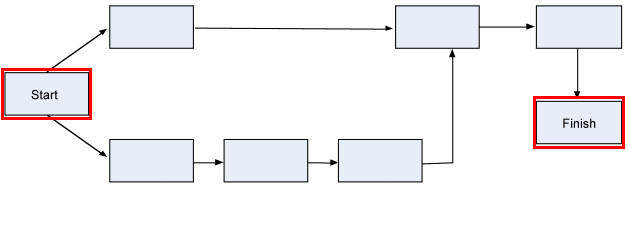 Special Cases - Part 2 (Summary Tasks)
Summary Tasks (or Work Packages) are used to organize tasks into “chains of tasks” that can be assigned on a macro basis.  

Technically speaking, they are not tasks.  They are notations.
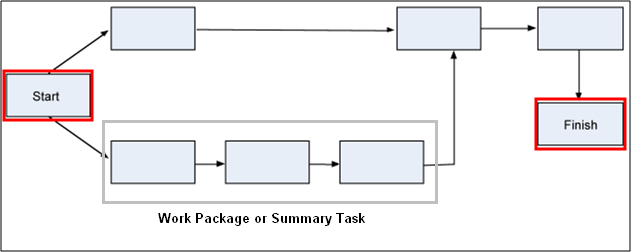 A Danger:  Dangling Tasks
A dangling task is a task which has no successor.  Only the SCOPE is allowed to have no successor, so you can think of a dangling task as an unintentional “dead end” in the project.

Dangling tasks negatively impact the ability of MS-PROJECT to work properly because it looks to the software like there are two “ends” to the project, which is technically impossible.
How to Find Dangling Tasks
Dangling Tasks can be hard to spot in the default view, so the easiest way to find them is to switch to the network diagram.
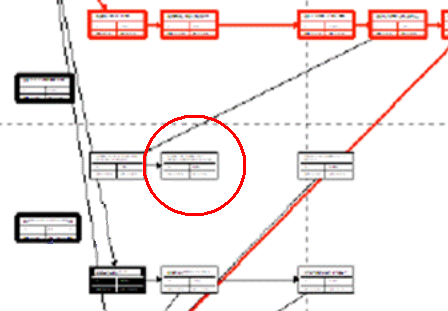 VIEW | NETWORK DIAGRAM
Thank You